La biodiversite’
MARIA LUCIA SCACCO
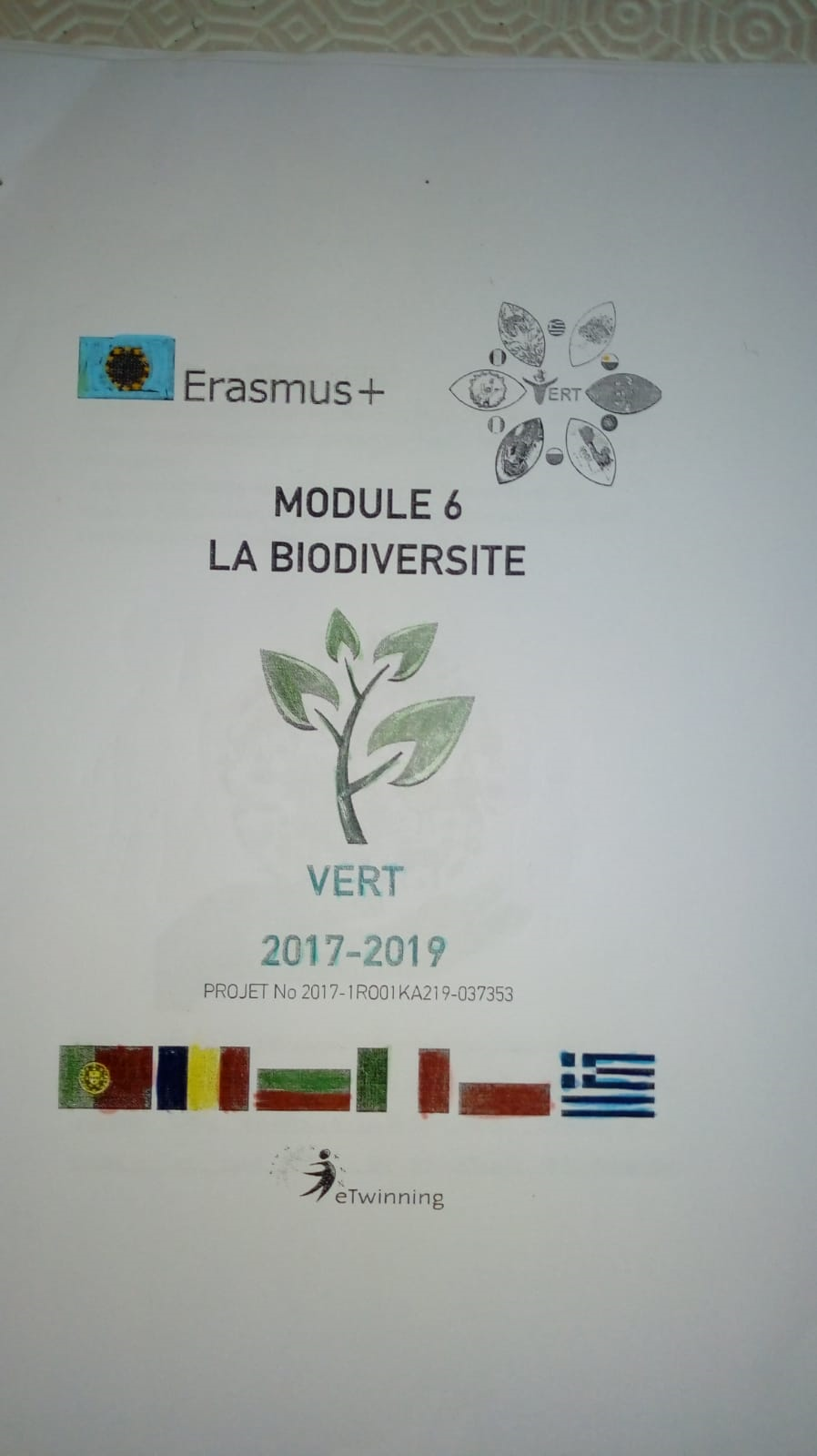 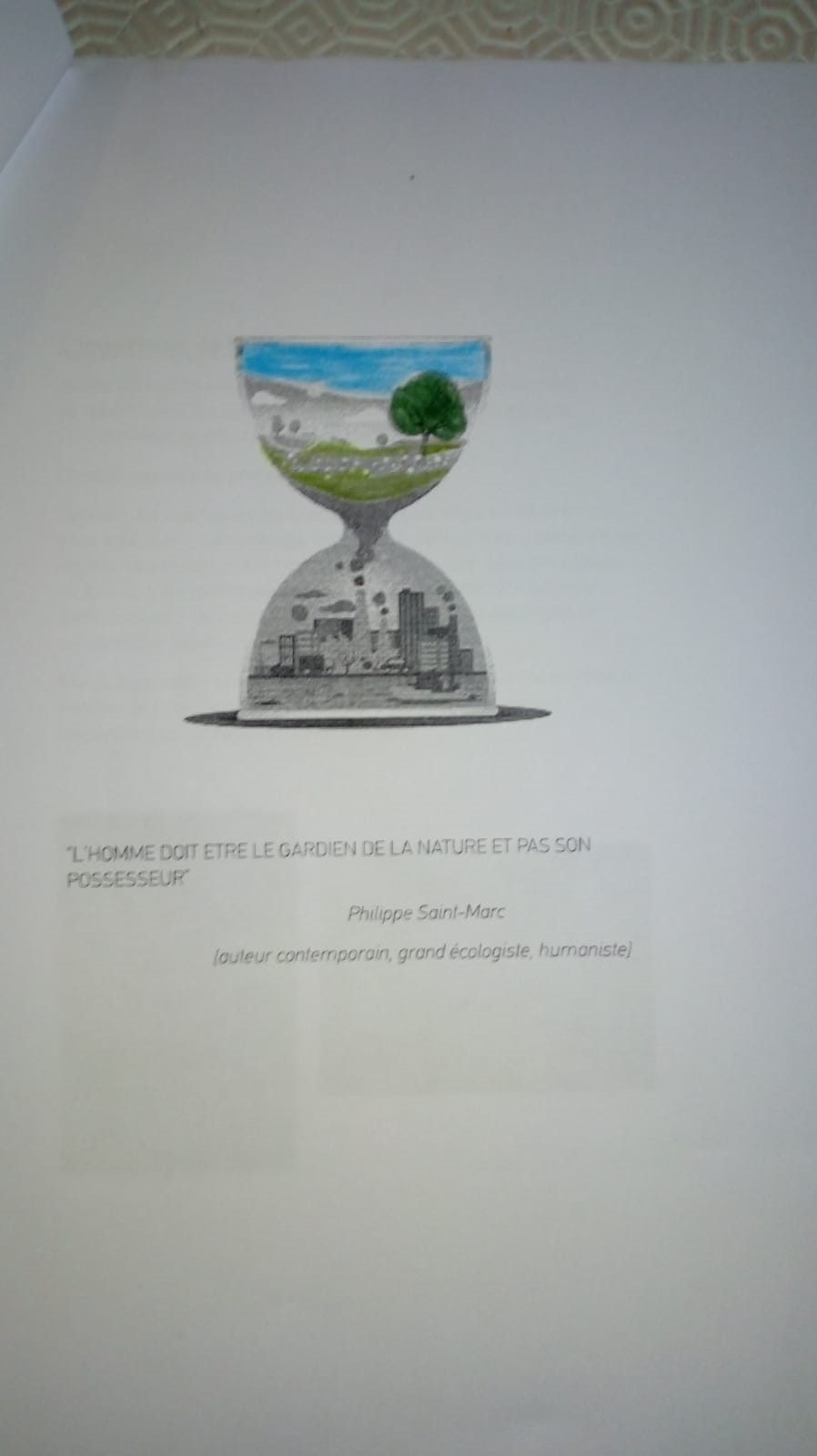 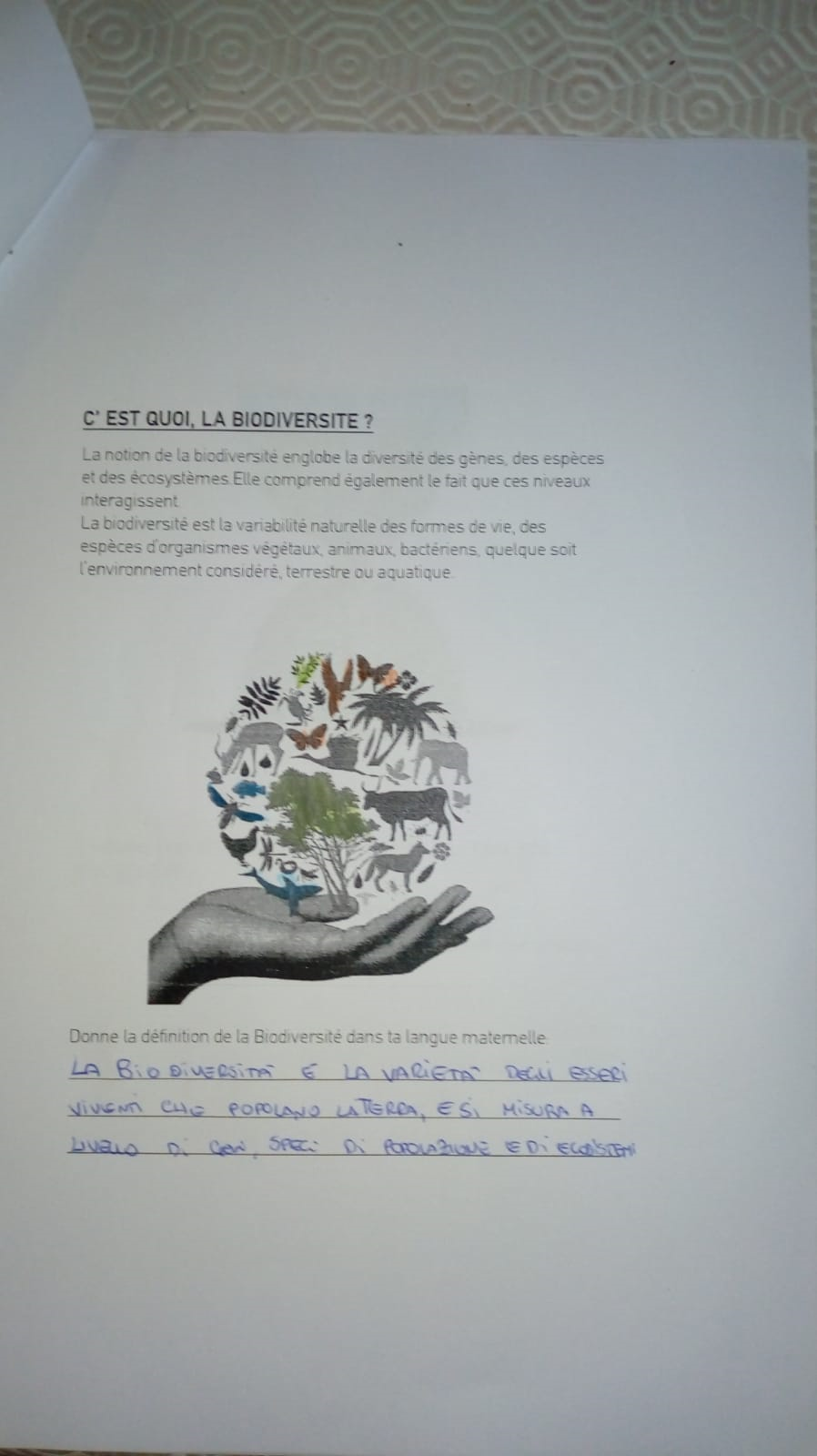 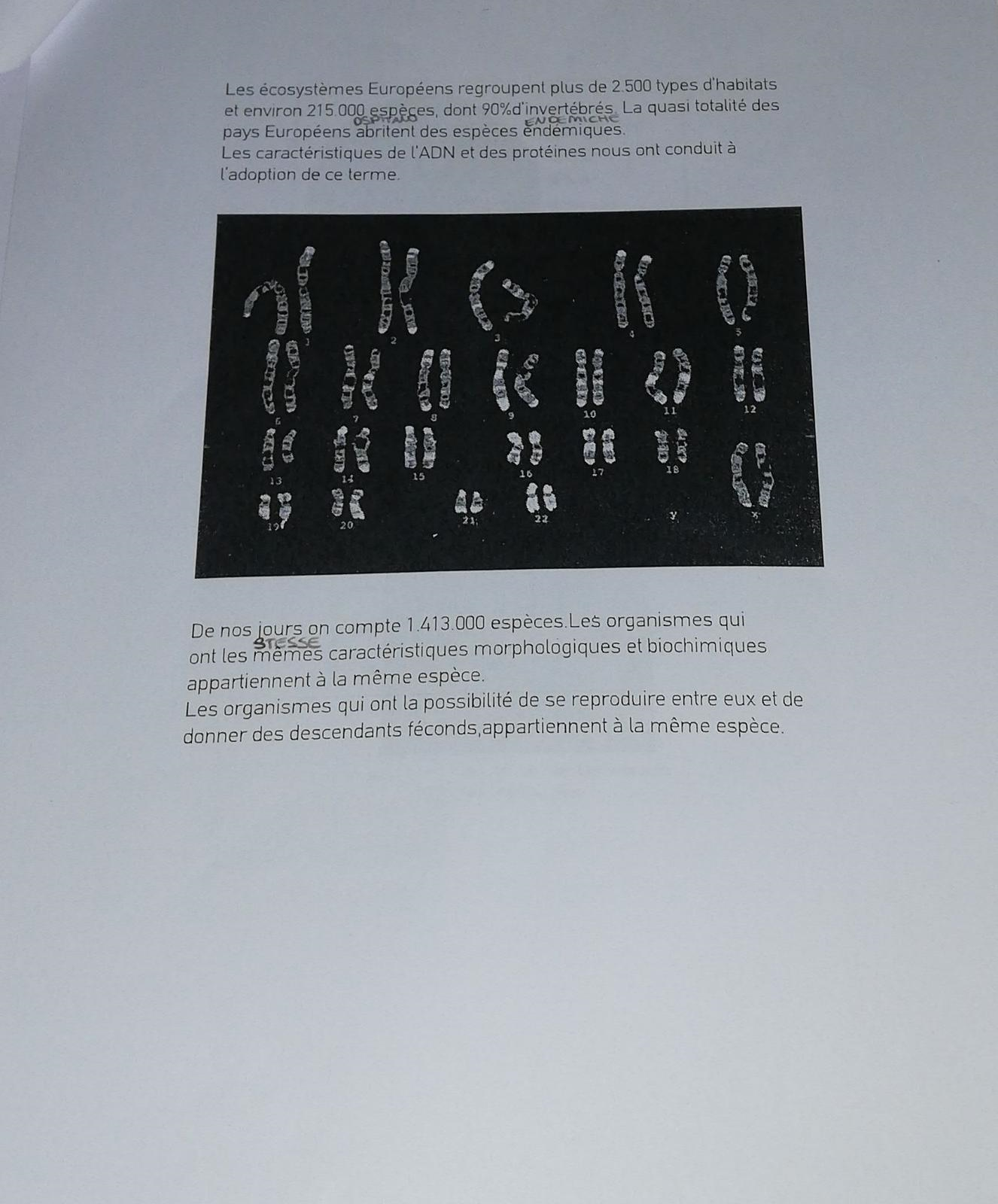 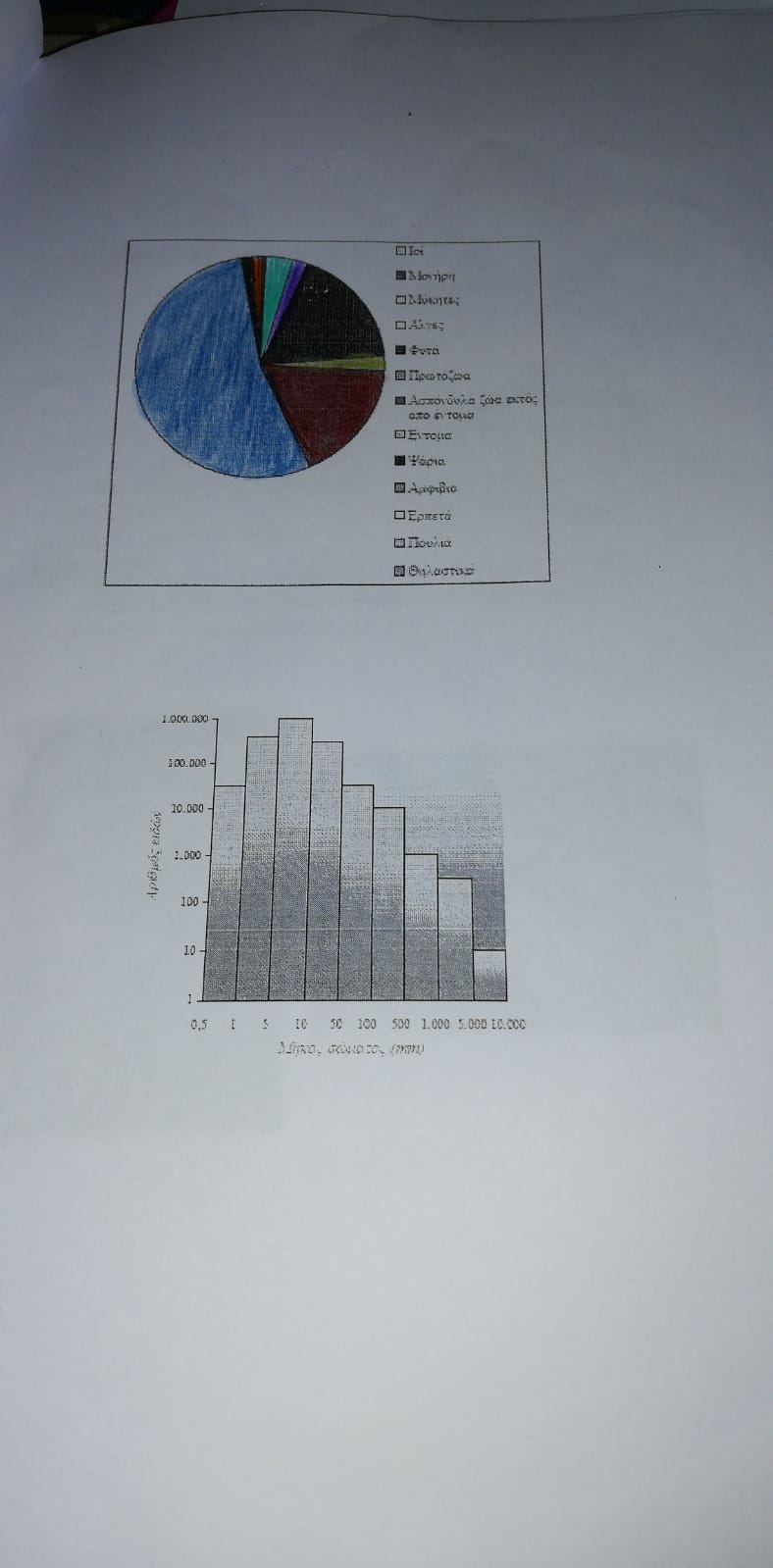 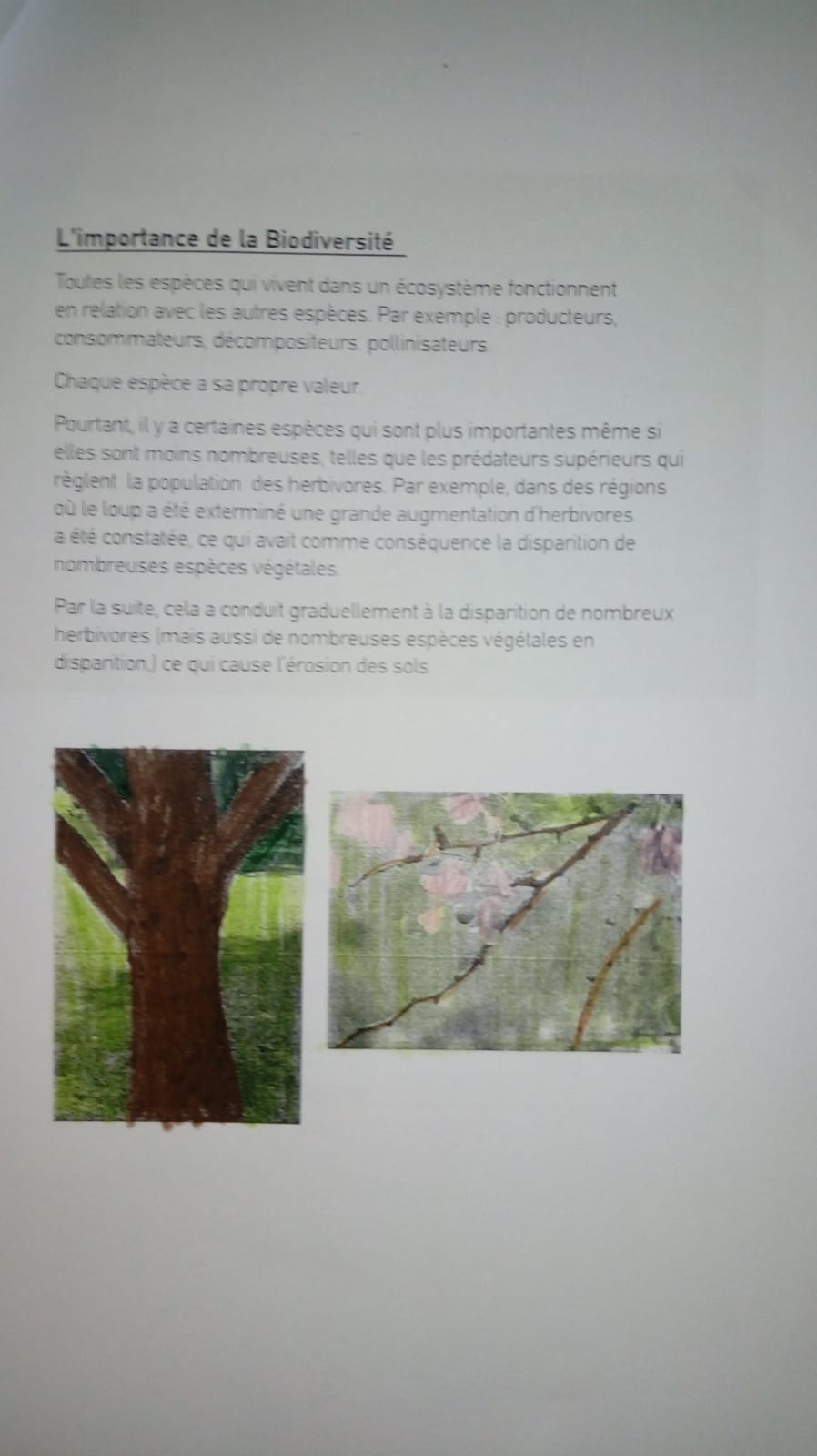 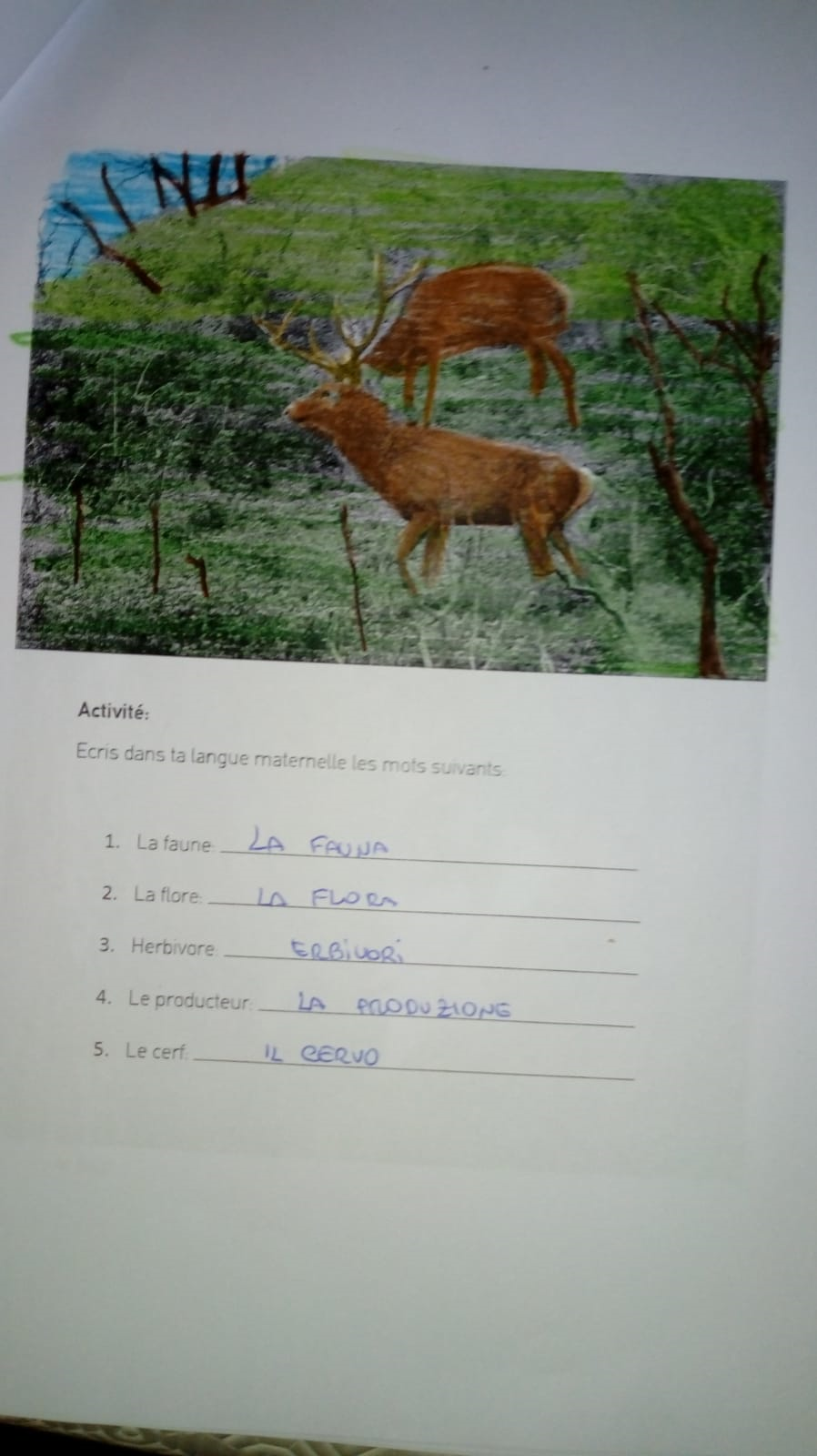 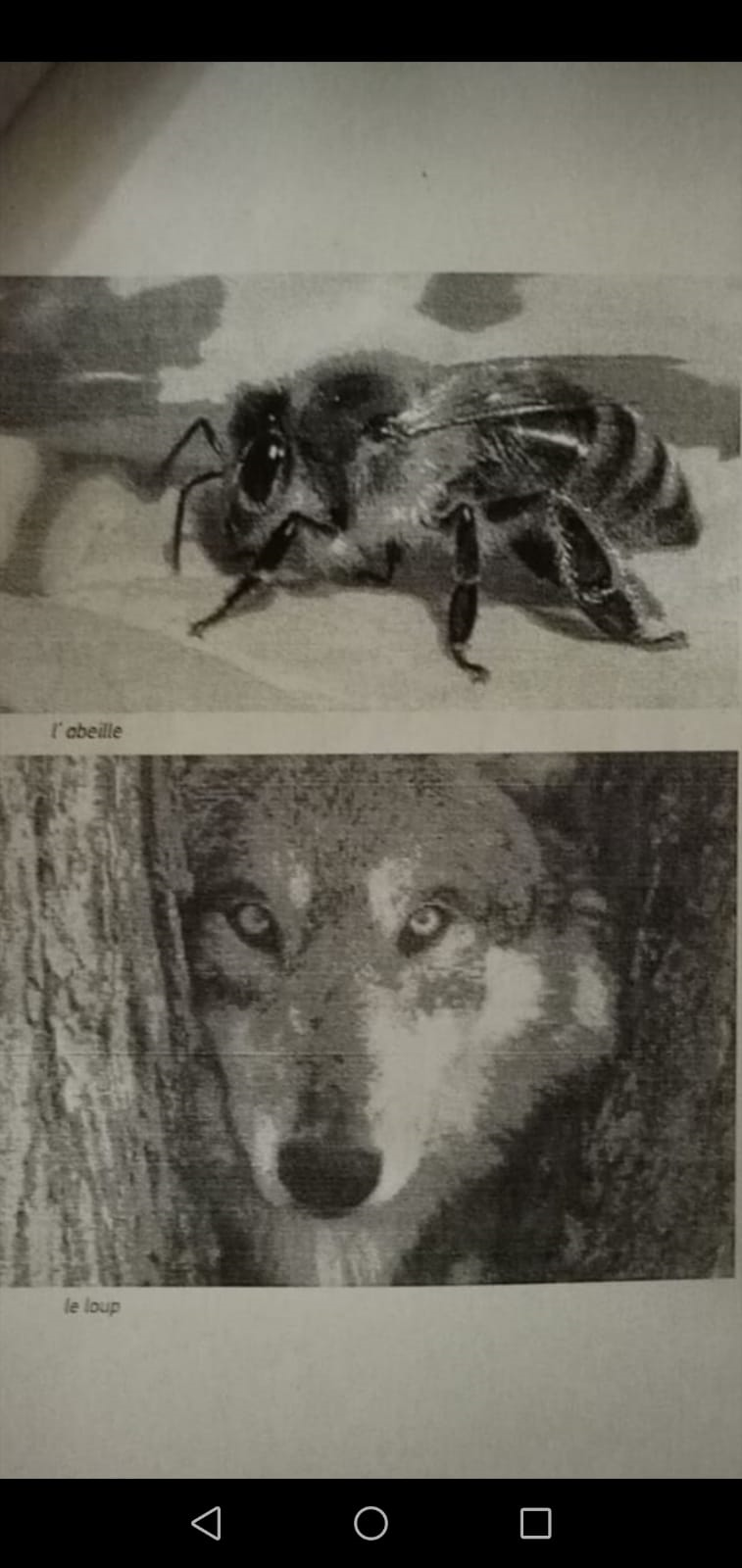 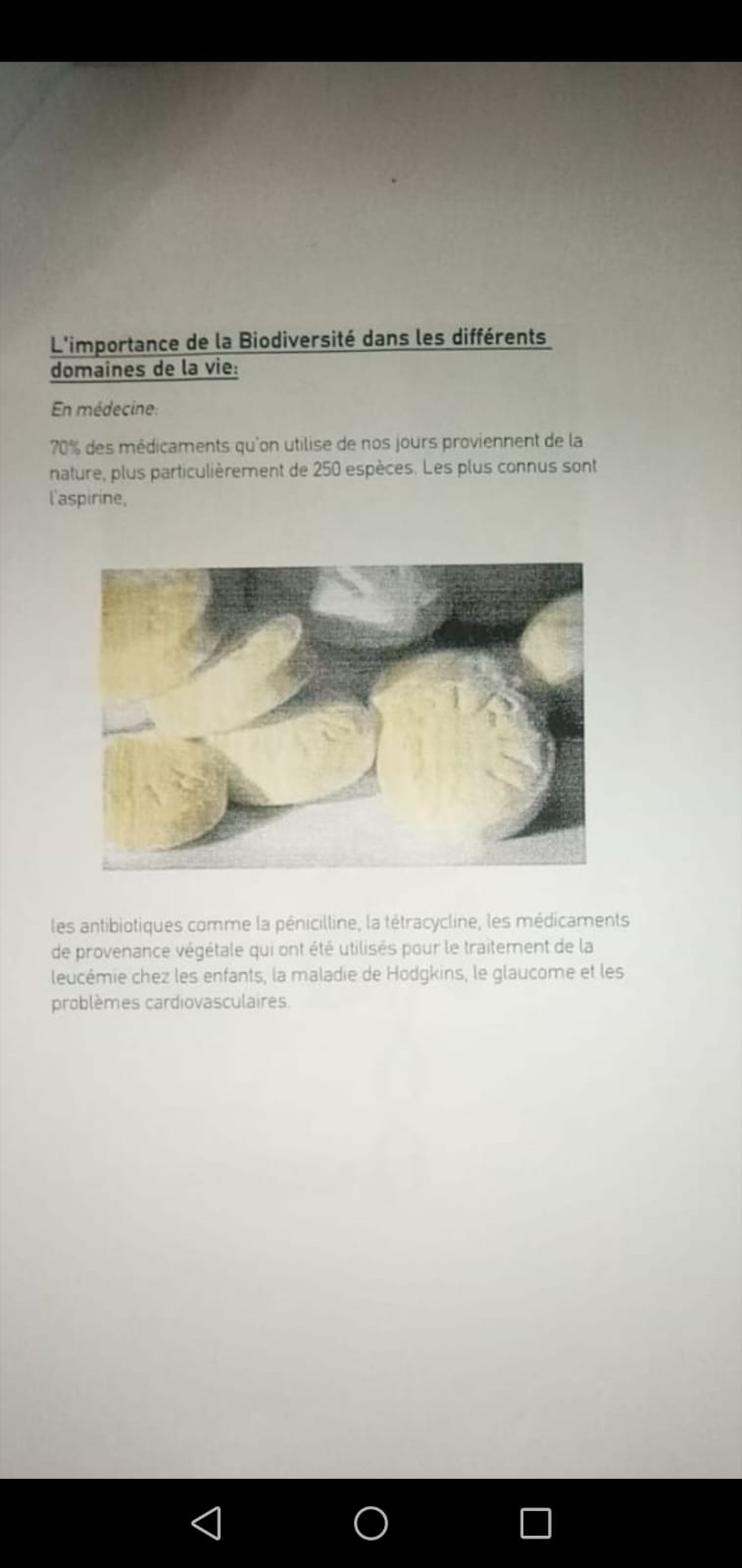 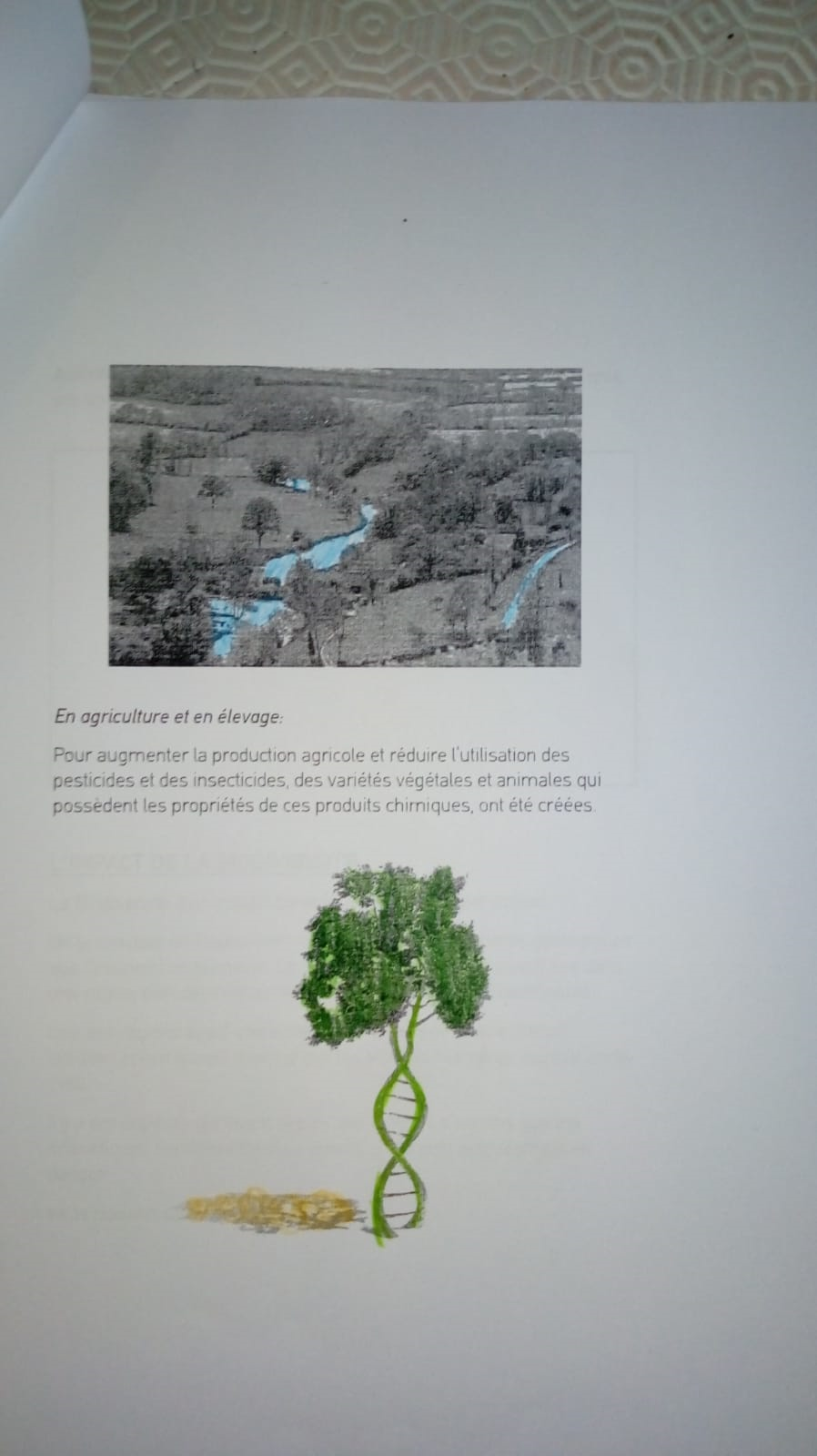 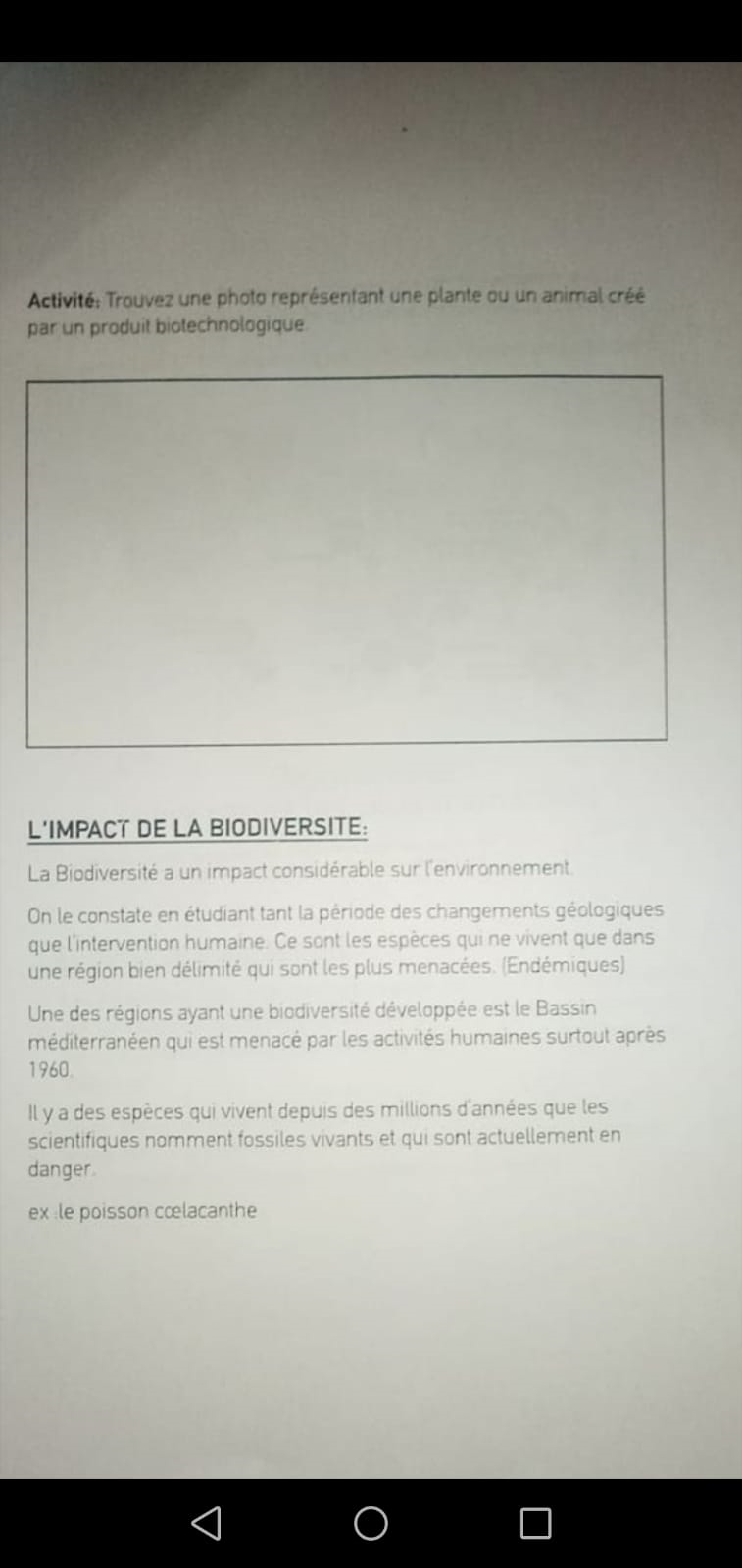 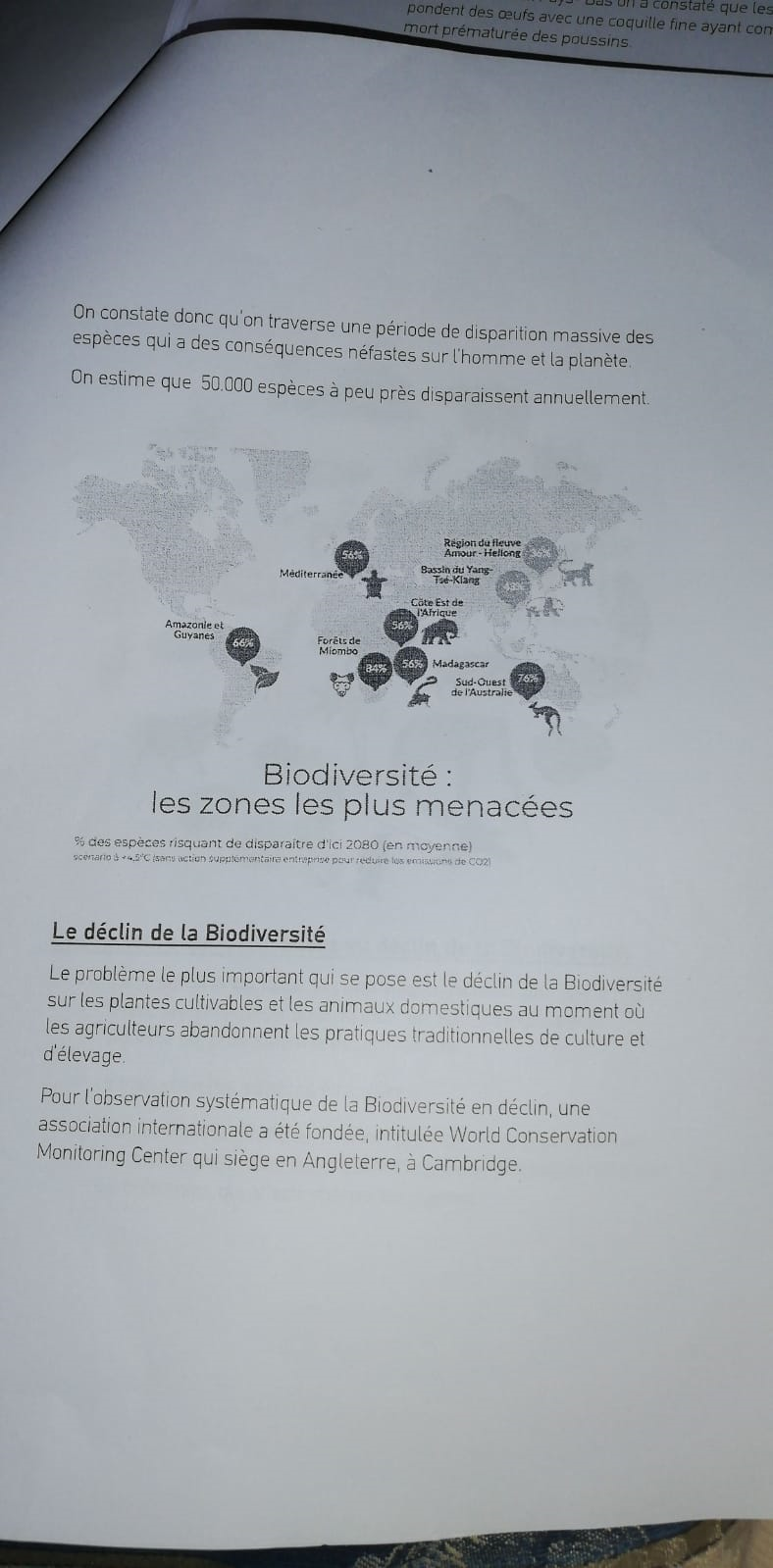 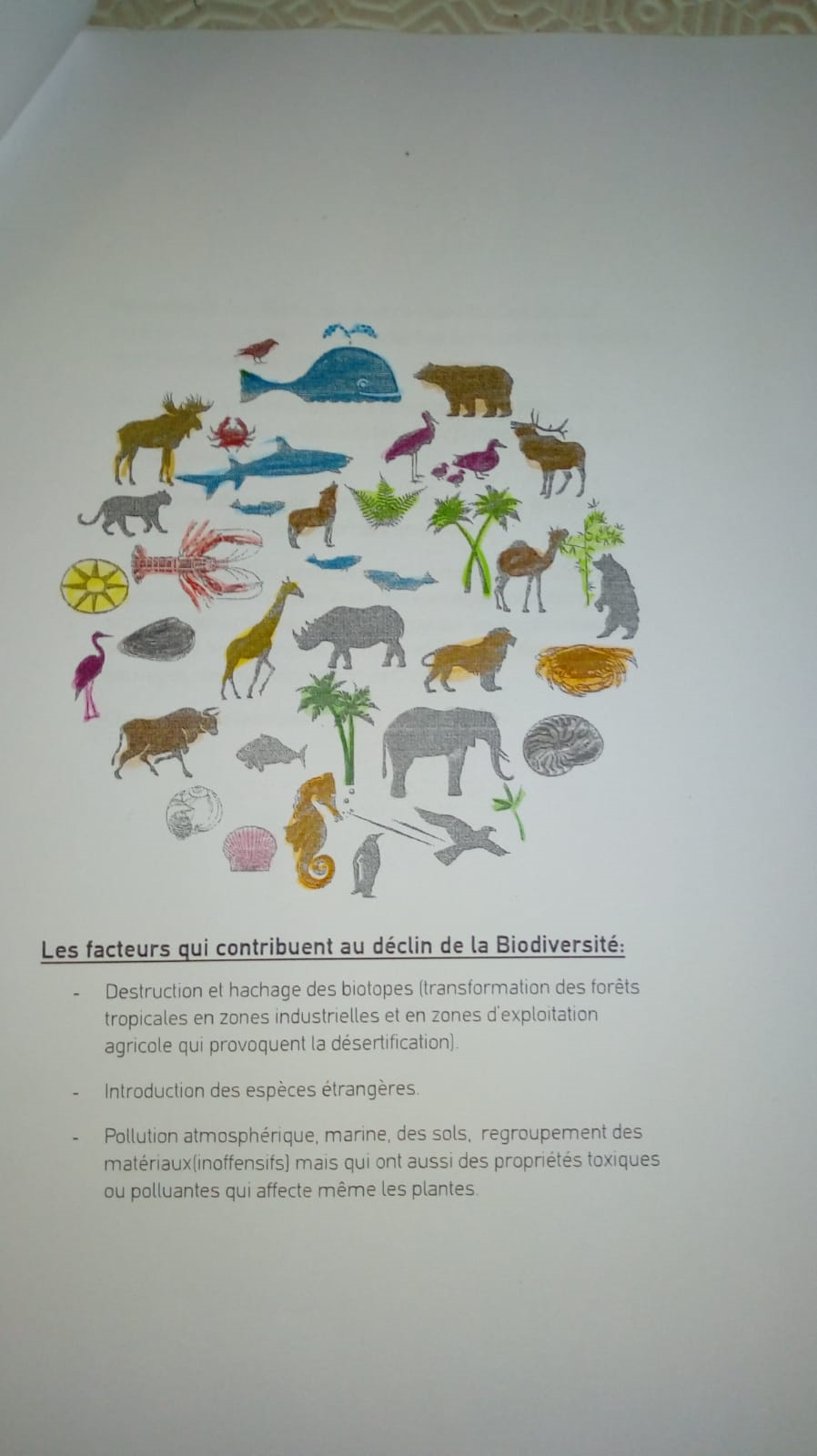 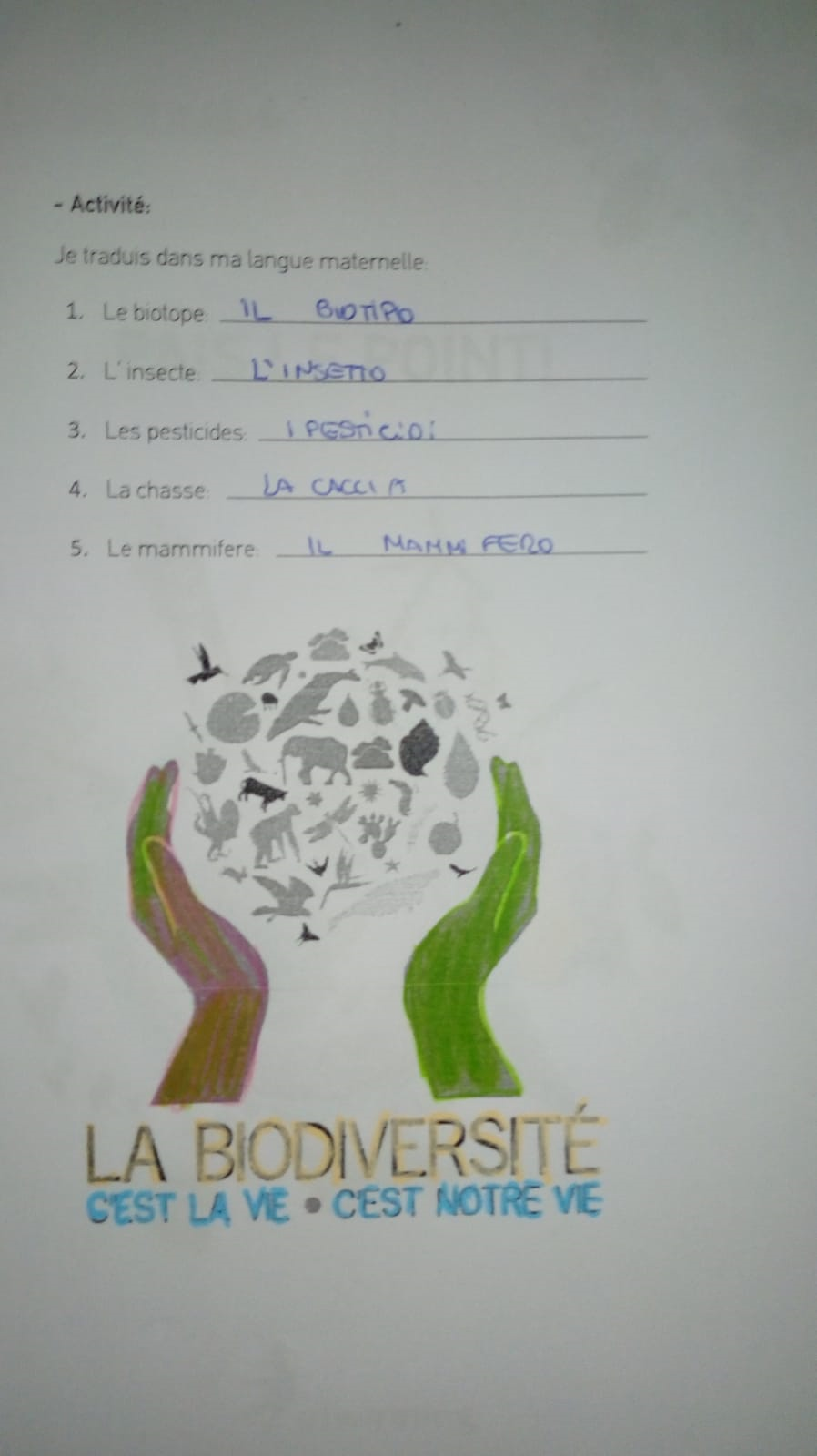 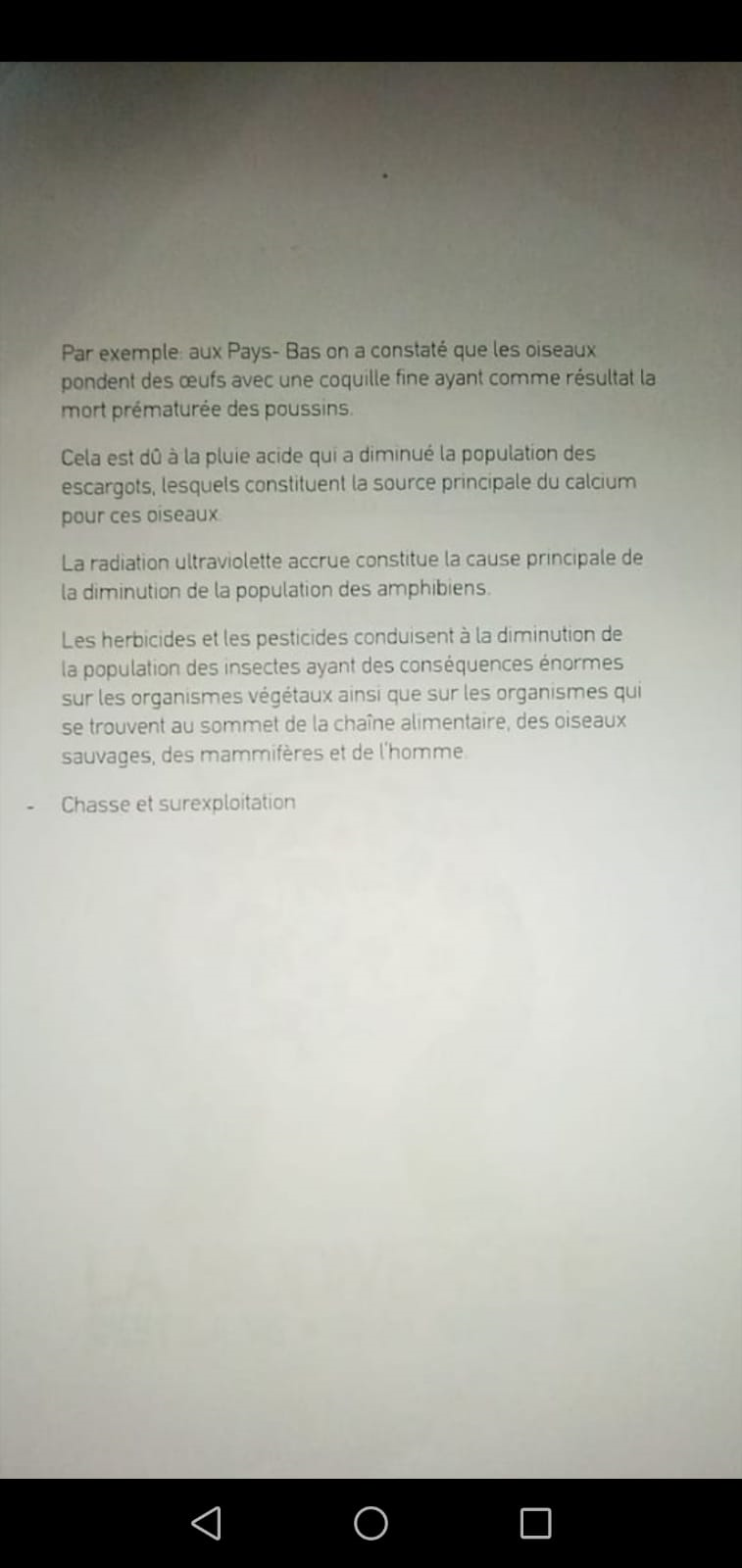 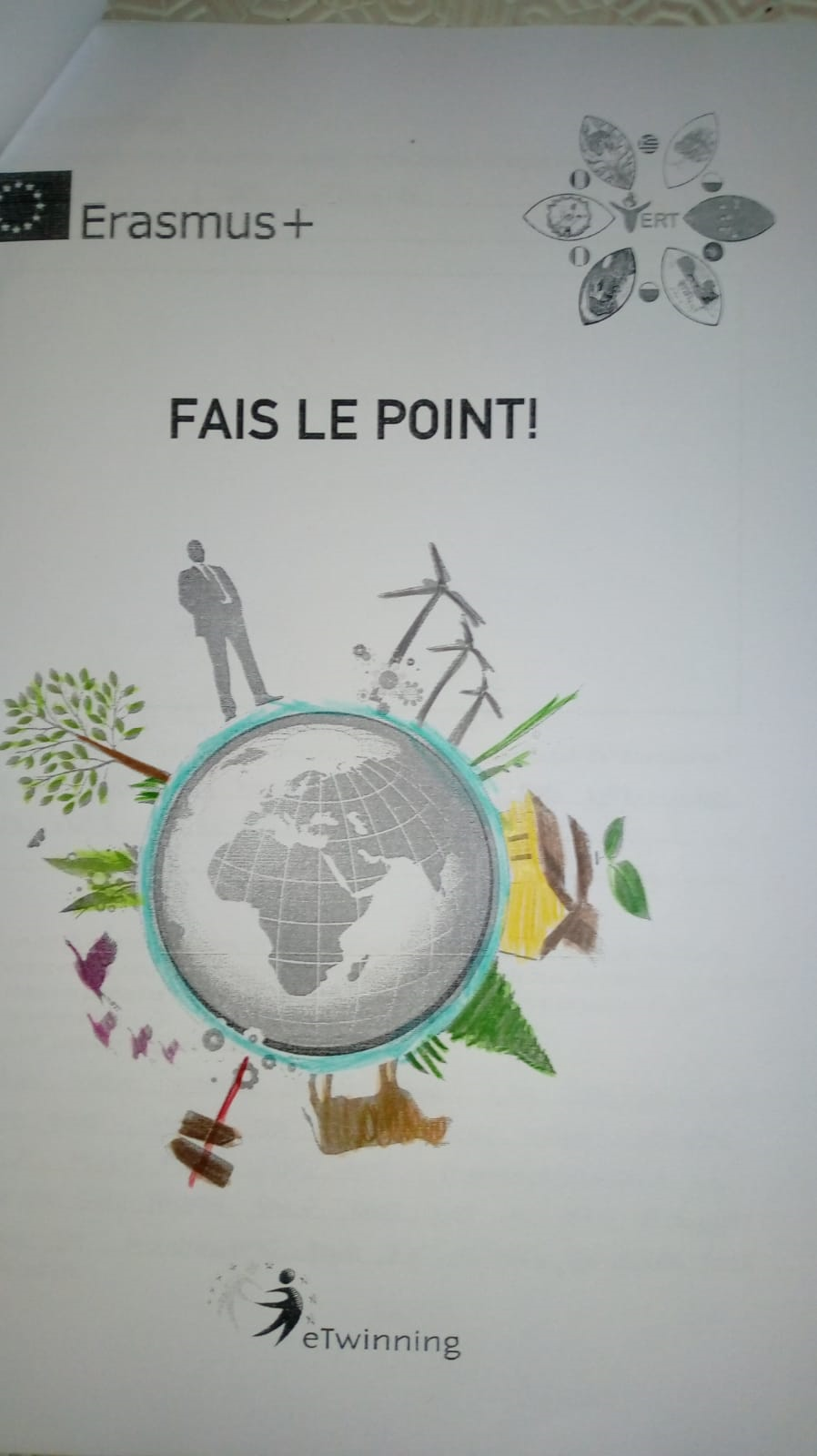 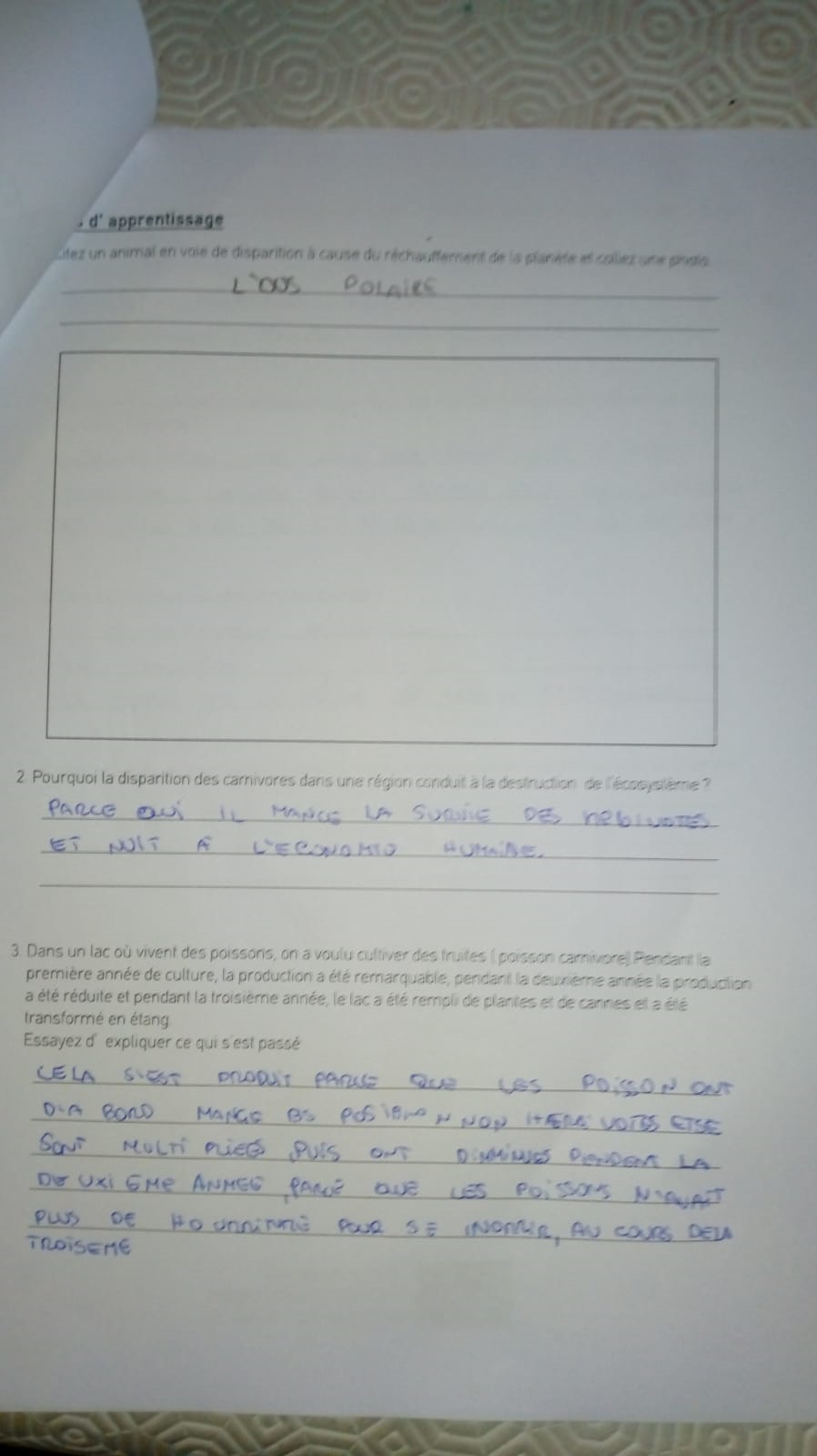 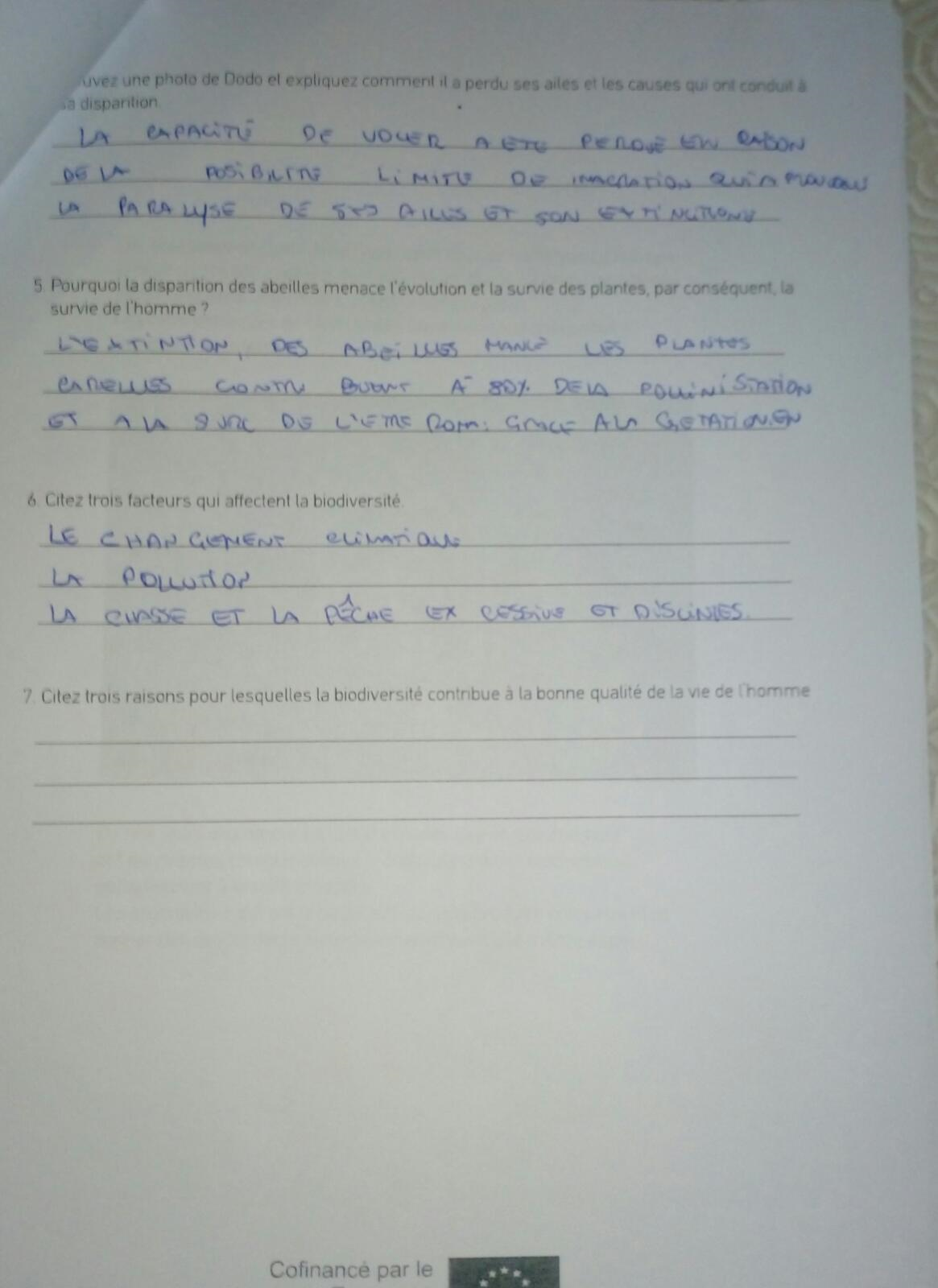 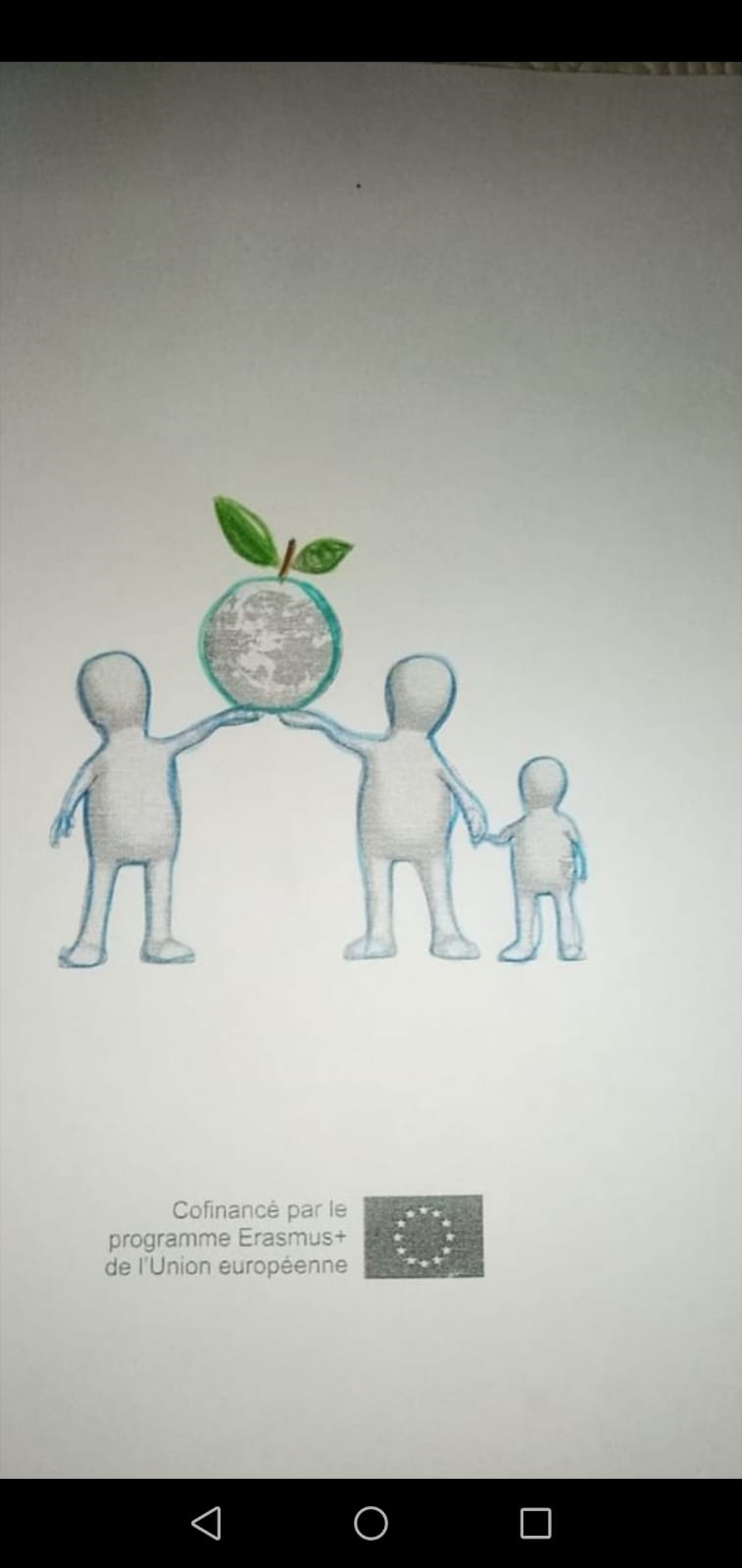